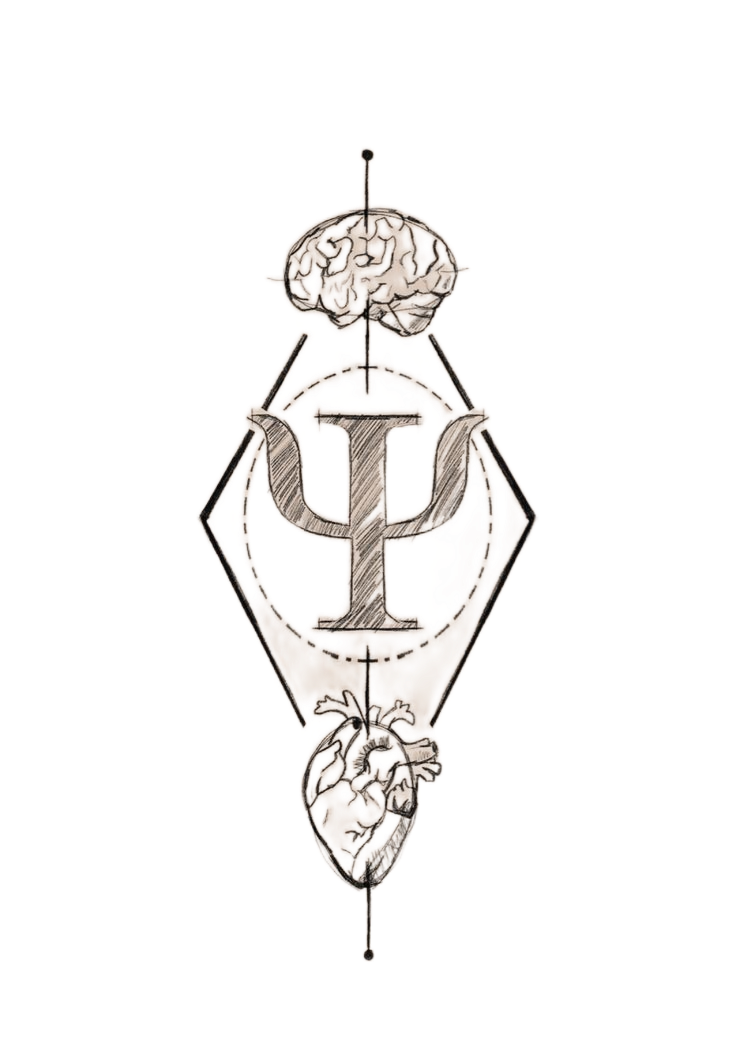 Аудио аффирмации
Выполняли: ст. гр. ИТ23-03БГР Карьков Андрей 
Дрогунов Владислав
Научный руководитель: канд. техн. наук, доцент Балябина Татьяна Анатольевна
Проблема
Часто люди сталкиваются с трудностями в достижении своих целей и полноценной самореализации из-за наличия ограничивающих убеждений, низкой самооценки и неуверенности в себе. Эти негативные установки могут мешать человеку видеть свои истинные желания и возможности, заставляя его сомневаться в себе и своих способностях.
	Аффирмации способствуют и помогают замене этих негативных убеждений, заменяя их на положительные и вдохновляющие утверждения. Они могут способствовать повышению самооценки человека, развитию уверенности в себе и своих силах, а также научить видеть свои истинные желания и стремиться к их реализации.
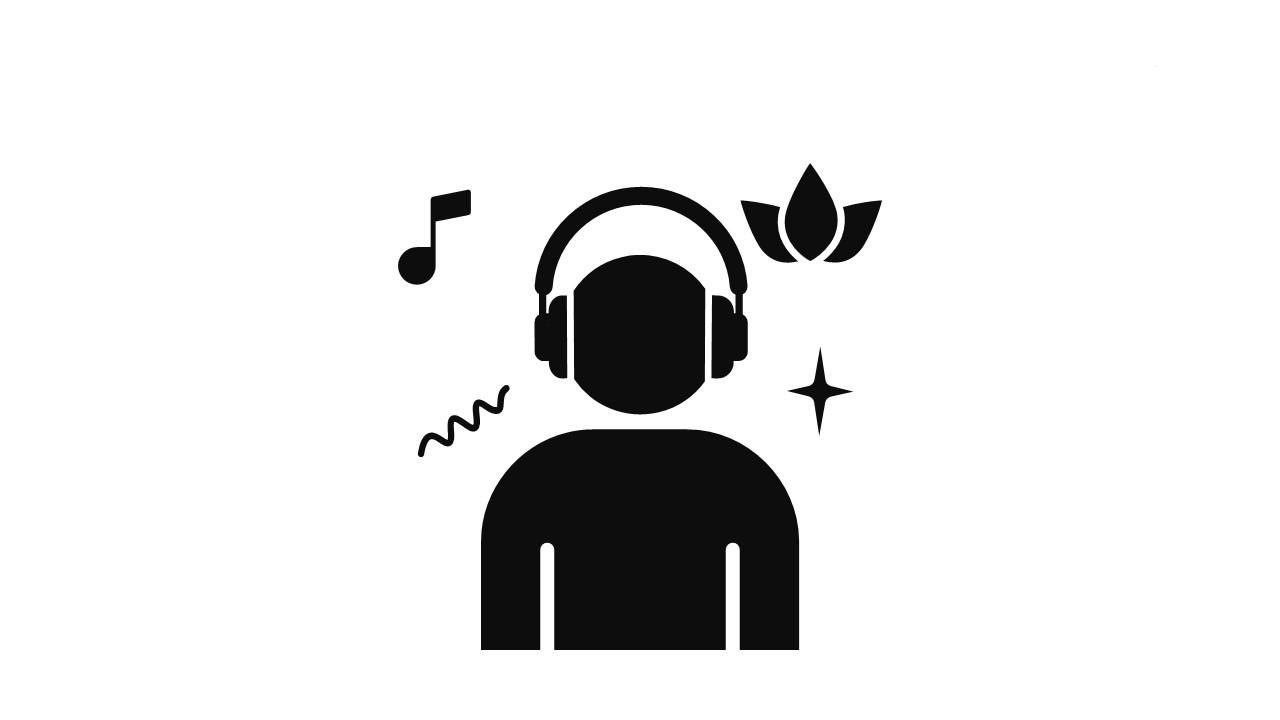 Актуальность
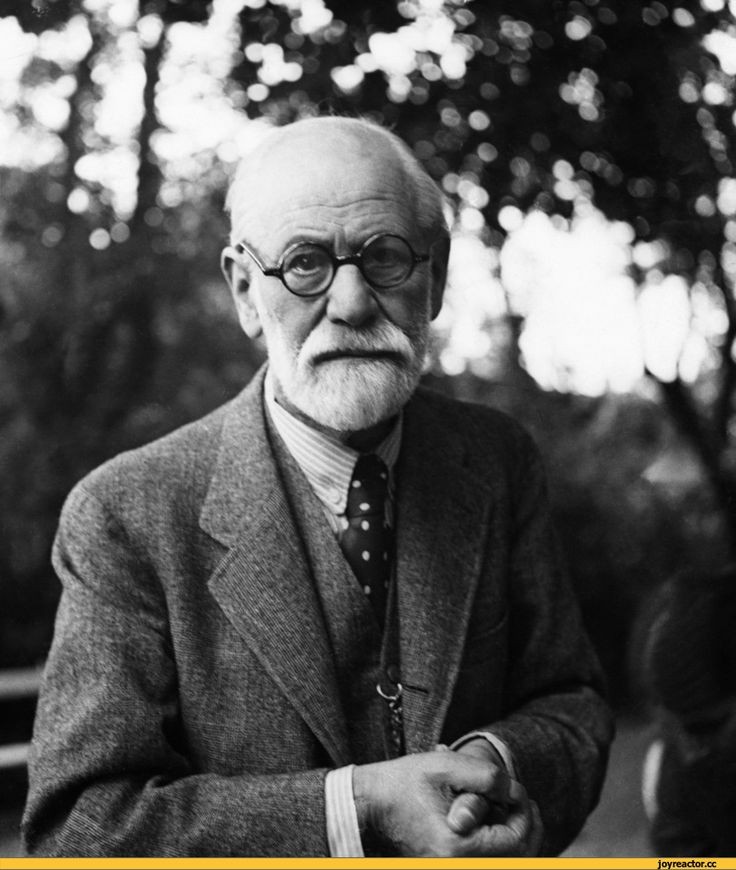 Актуальность продукта, связанного с аффирмациями, обусловлена необходимостью преодоления негативных установок, сформированных в детстве и юности, которые могут существенно влиять на способность человека достигать своих целей и быть счастливым. Эти установки часто проявляются в виде страхов, тревожных расстройств и ограничивающих убеждений, которые мешают человеку видеть свои истинные желания и возможности.

	А по Фрейду - «свобода — это хотеть того, чего хочешь на самом деле»

	 И самым простым способом решения проблем такого рода могут послужить – аффирмации.
Аудио-аффирмации – это позитивные фразы и утверждения, которые требуют прослушивания их тогда, когда фильтры сознания отключаются и вся поступающая информация воздействует напрямую на подсознание и оставаясь там. 

	Поэтому их рекомендовано слушать в момент прямо перед тем, как уснуть, или во время медитации.
Что такое Аффирмации?
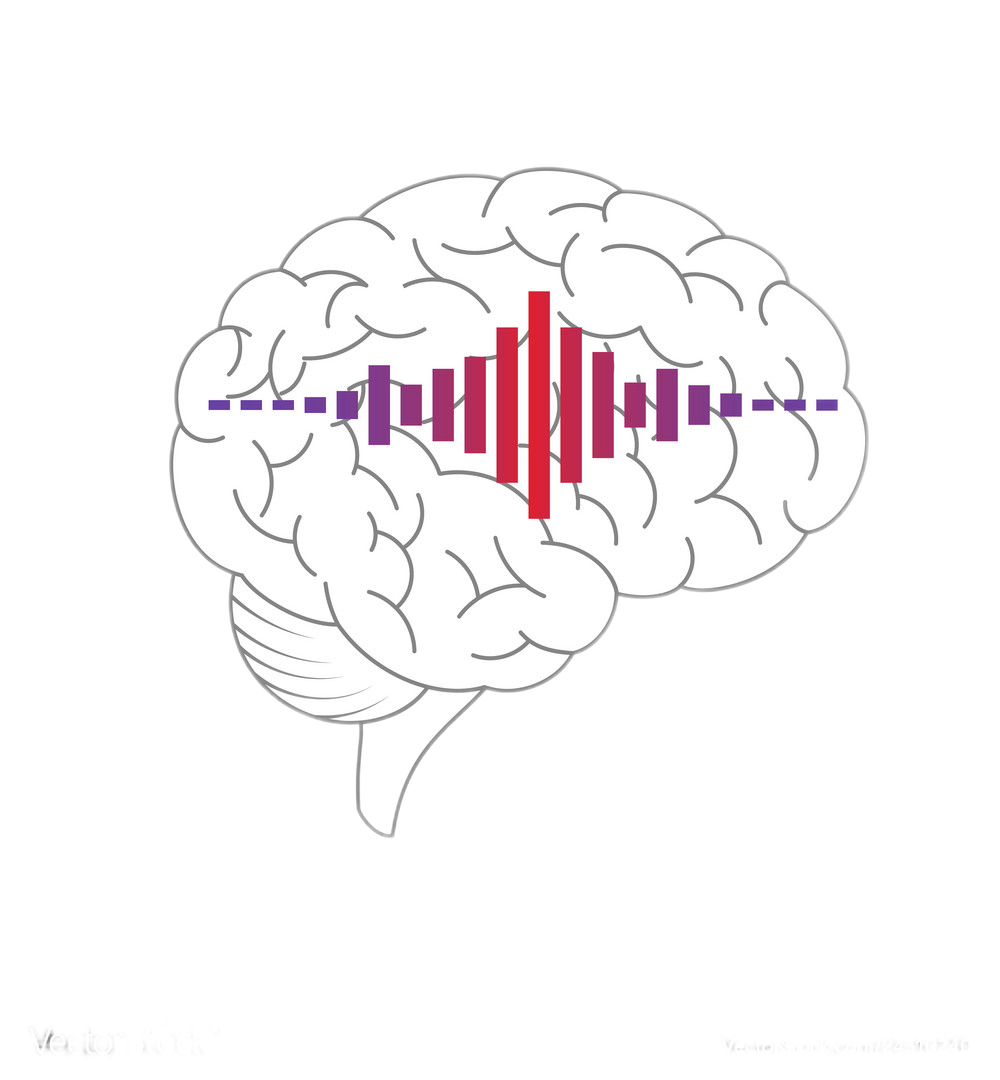 Цель идеи
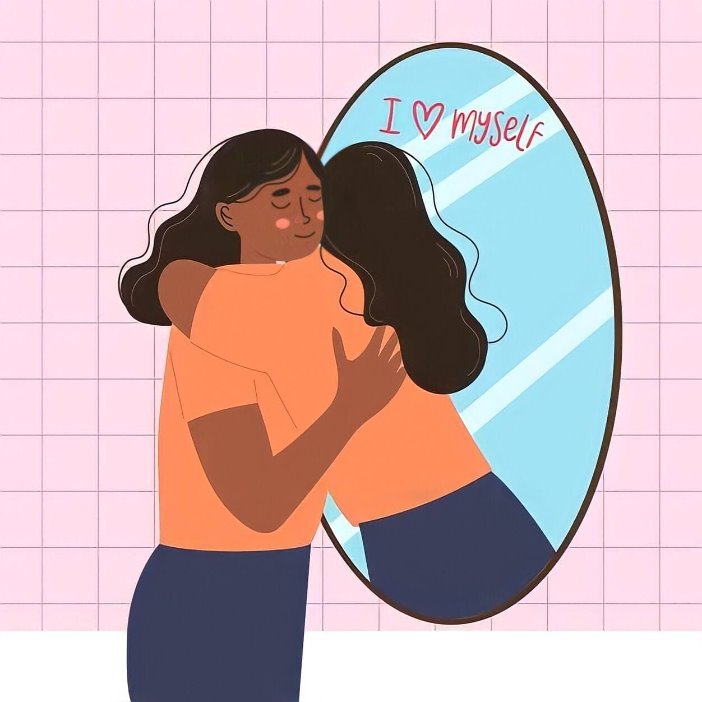 Помочь гостям преодолеть проблемы лежащие вне видимости нашего сознания безопасной и довольно простой и эффективной техникой.
	Создав у гостей ощущение заботы и внимания, что способствует повышению их лояльности к отелю.
Задачи идеи
Аффирмации способны: 
 	Помочь людям преодолеть негативные установки и убеждения, которые мешают им достигать целей и быть счастливыми. Например, утверждение «Я достоин(а) счастья и любви», «Я уверен(а) в себе» и «Я здоров(а) и полон энергии». 
 	Помочь настроиться на сон, способствуя расслаблению и успокоению ума. Например, утверждение «С каждым выдохом я отпускаю напряжение и заботы дня, позволяя своему телу и уму расслабиться» помогает снять стресс и напряжение, накопленные за день, что важно для качественного сна. 
 	Помочь настроится на деятельность, аффирмации могут помочь сфокусироваться на целях и задачах, повышая мотивацию и уверенность в себе. Например, утверждение «Я готов(а) к вызовам», «Я достигаю своих целей» и «Я достоин(а) больших достижений» помогает создать позитивное настроение и настрой на успех.
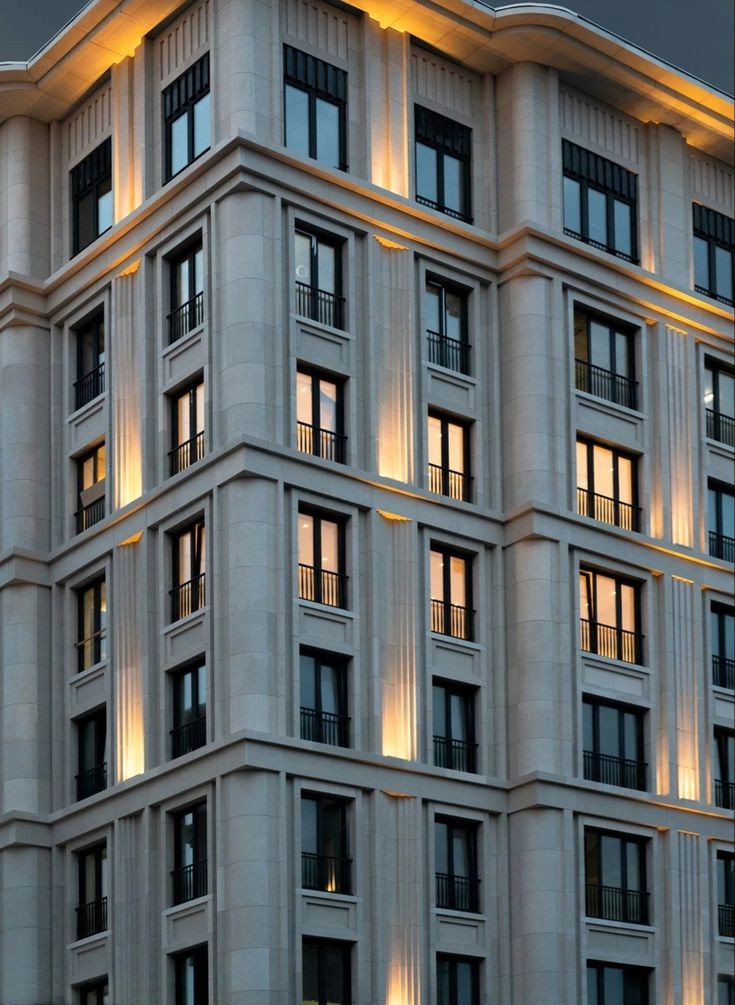 Анализ рынка
Анализируя рынок гостиничного бизнеса, нам не удалось найти гостиничных предприятий, предлагающих в качестве услуги аудио-аффирмации 

	И в связи с отсутствием конкуренции на рынке есть возможность привлечь новых гостей к совершенно новой и уникальной услуге в сфере гостеприимства.
Описание идеи
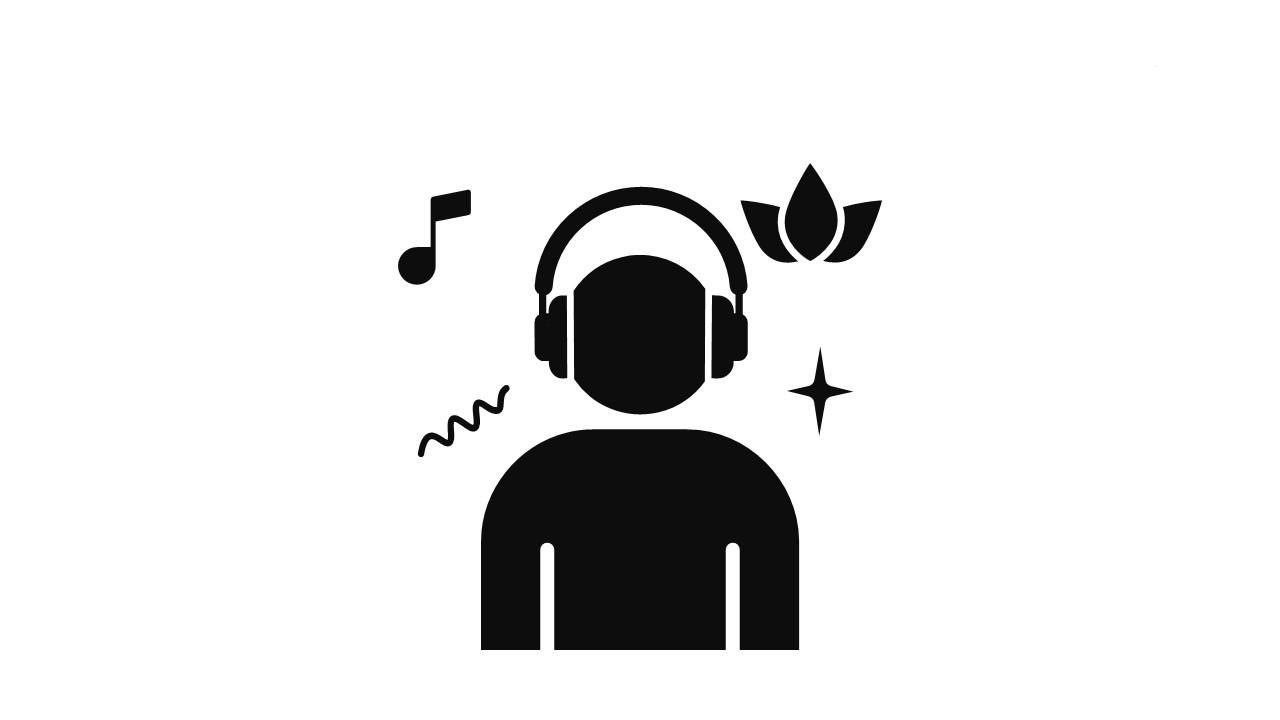 На официальном сайте гостиницы будет создан специальный раздел с каталогом готовых к использованию аудио-аффирмаций. Перед прослушиванием аффирмаций посетители смогут ознакомиться с рекомендациями и выбором подходящих аффирмаций под их потребности.
	Аффирмации можно будет воспроизводить с устройства, с которого был произведён вход на сайт, или с дополнительной гарнитуры и посетителя. Для комфортного прослушивания гостиница предоставит удобные наушники, которые можно подключить к устройству или к паре стерео Bluetooth-колонок.
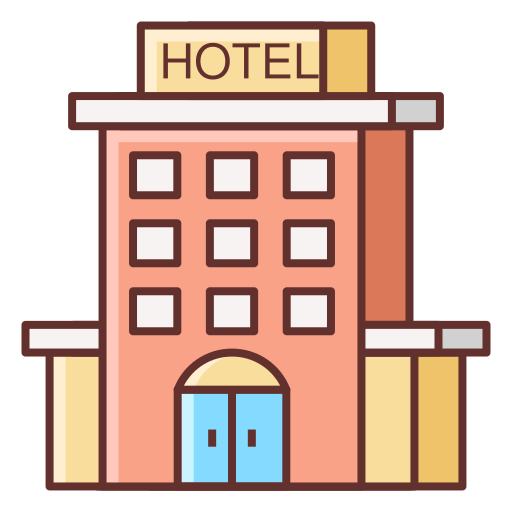 Таким образом, внедрение аффирмаций в гостиничное предприятие может стать необычным решением, которое позволит гостям лучше справляться со стрессом, эффективнее отдыхать и готовиться к новому дню. Это может выделить отель среди конкурентов и увеличить удовлетворённость гостей, что приведёт к росту их лояльности.
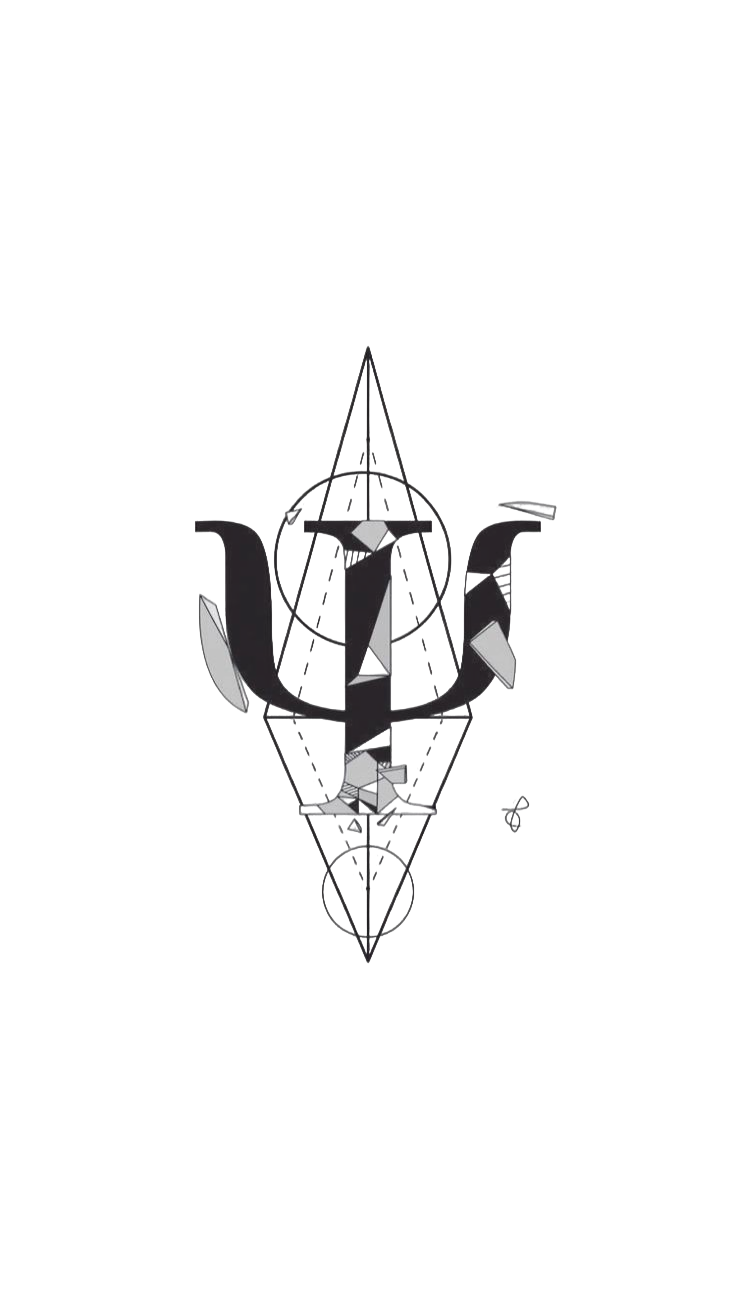 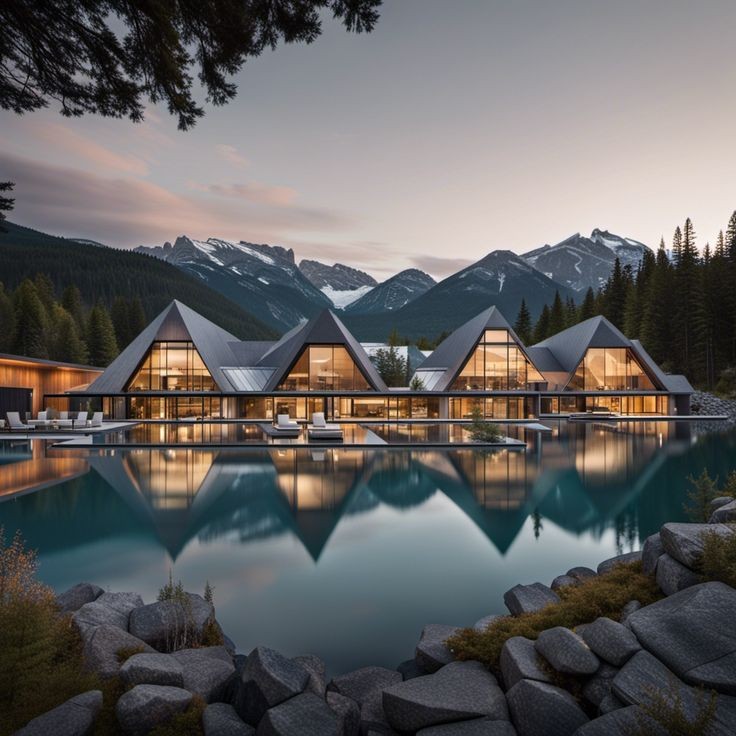 Спасибо за внимание
Выполняли: ст. гр. ИТ23-03БГР Карьков Андрей 
Дрогунов Владислав
Научный руководитель: канд. техн. наук, доцент Балябина Татьяна Анатольевна